FACULTAD DE CIENCIAS MÉDICAS DE MAYABEQUE.CURSO DE METODOLOGÍA DE LA INVESTIGACIÓN.
PROFESOR. Lic. Norma Esther Álvarez Morales.
                       Especialista de I Grado en Psicología de la Salud.
                       MSc. Psicología Social y Comunitaria.
                       Profesora Auxiliar.
                       Investigador Agregado.
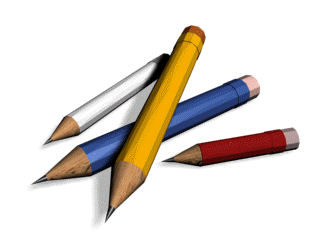 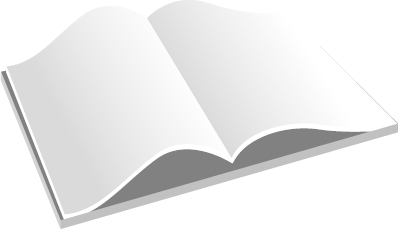 Evaluación
I-Seleccione uno de los paradigma abordados(positivista, cualitativo o sociocrítico) y plantee desde el paradigma seleccionado como abordaría el tema  ¨Embarazo en la adolescencia¨. 

II-Qué tipo de investigación utilizaría teniendo en cuenta el paradigma seleccionado para abordar el tema ¨Embarazo en la adolescencia¨.
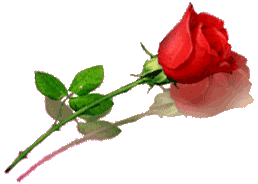 Muchas Gracias.